স্বাগতম
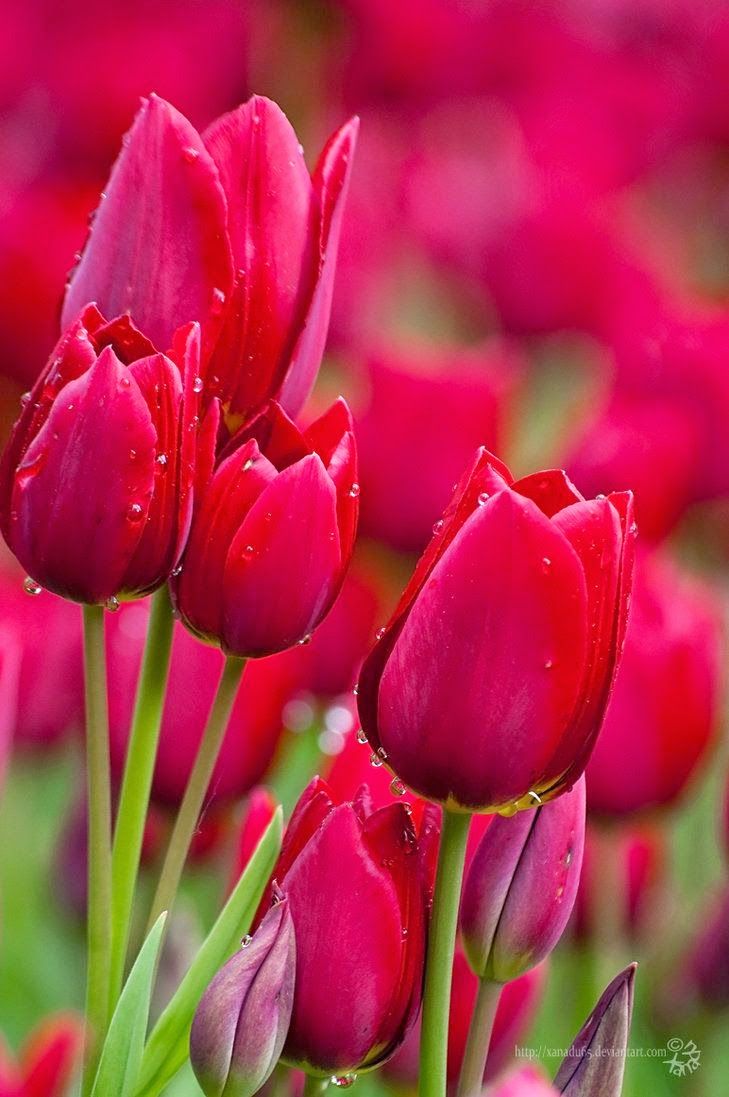 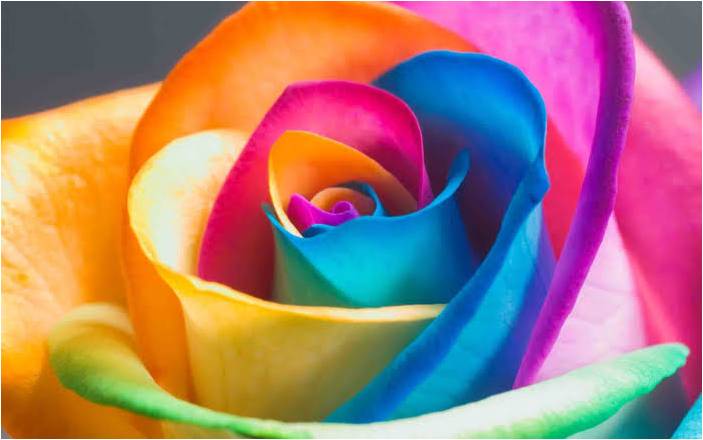 শিক্ষক
মোঃ জাহাঙ্গীর আলম । 
সহকারী শিক্ষক (শারীরিক শিক্ষা) 
বিডিপি মাধ্যমিক বিদ্যালয়। 
গাজীপুর।
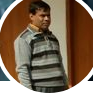 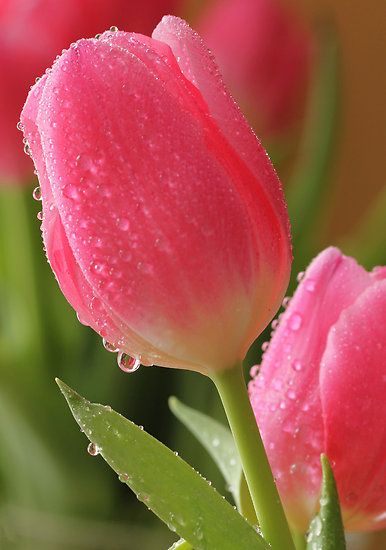 শ্রেণি- দশম। 
বিষয়ঃ ভূগোল ও পরিবেশ ।
অধ্যায়-দ্বিতীয় ।
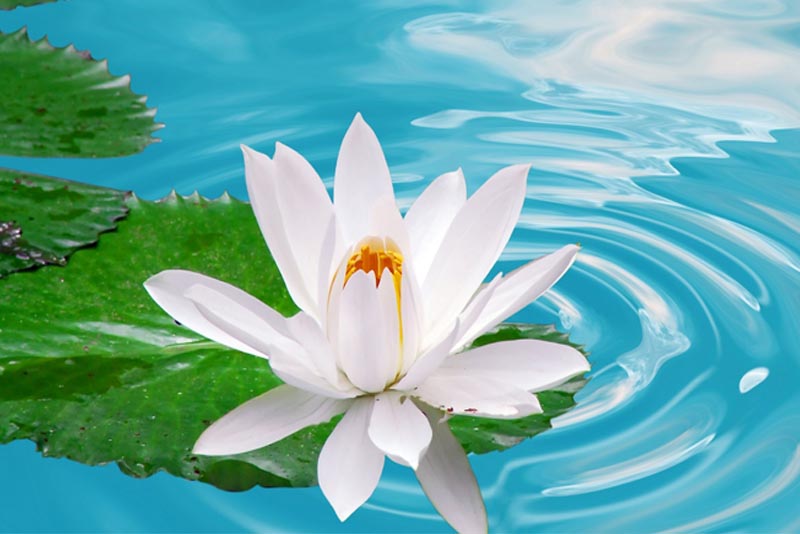 নিচের  চিত্র দিয়ে  কি কি  বুঝতে  পারি ?
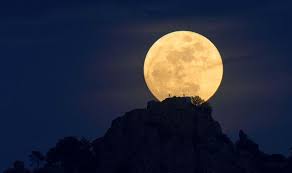 উদ্দীপক ০১
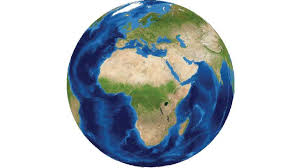 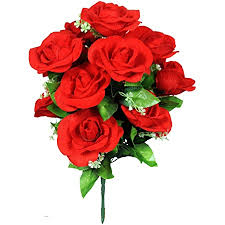 আজ আমাদের আলোচনার বিষয়    হবে , নক্ষত্র নিয়ে ।
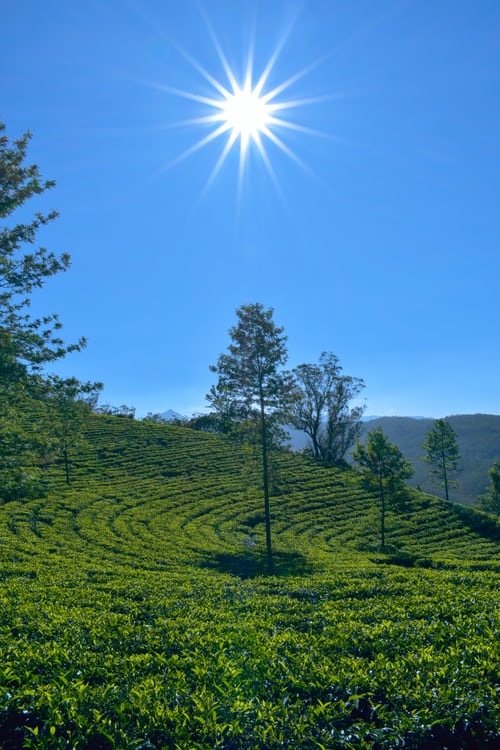 শিখনফল
নক্ষত্র  সম্বন্ধে জানতে পারবে। 
সূর্যের  অবস্থান জানবে । 
পৃথিবী এর নক্ষত্র কোনটি তা জানবে।
আলোচনা
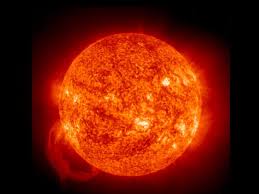 সূর্য একটি নক্ষত্র । এটি একটি মাঝারি আকারের  হলুদ  বর্ণের নক্ষত্র। সৌরজগৎ এর  গুরুত্বপুর্ণ  জ্যোতিষ্ক  হল সূর্য । সূর্যের সাথে 
আমাদের অতিব  ঘনিষ্ঠ সম্পর্ক । মহাবিশ্বের  নক্ষত্র রয়েছে অনেক 
তার  মধ্যে  সূর্য অন্যতম। নক্ষত্র গুলো হল জ্বলন্ত গ্যাস পিণ্ড , এরা হাইড্রোজেন ও হিলিয়াম গ্যাস দিয়ে সৃষ্টি । মেঘমুক্ত আকাশে  আমরা দিনের বেলায় সূর্য রাতের বেলায় অনেক তারকা  দলবেঁধে 
আছে , যা খালিচোখে  দেখা যায় না। নক্ষত্রের নিজস্ব তাপ, উত্তাপ 
আছে । সূর্যের ও তাপ, উত্তাপ আছে । সূর্যের আটটি গ্রহ আছে , যারা 
সূর্যের চারদিকে  ঘুরছে । সূর্যের গ্রহ গুলো হলো;  বুধ , শুক্র, শনি, 
মঙ্গল, বৃহস্পতি , ইউরেনাস এবং নেপচুন। পৃথিবীকে  উত্তম 
গ্রহ বলা হয়। গ্রহের মধ্যে  শনির উপগ্রহ বেশি ।
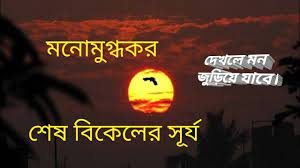 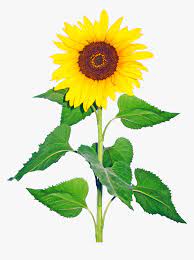 দলীয় কাজ
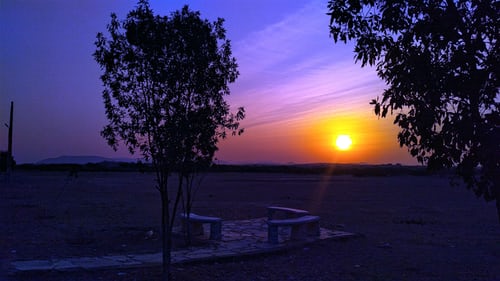 A- দল    চিত্রের মাধ্যমে কোন অবস্থা বুঝি?লিখ।
খ-দল ; গ্রহ গুলো কোন নক্ষত্র কে কেন্দ্র করে ঘুরে? লিখ।
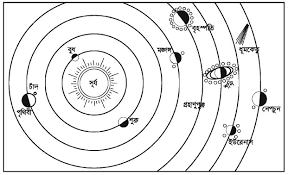 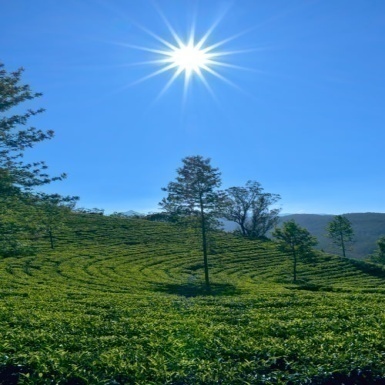 কার কারণে এবং কি হচ্ছে ? লিখ।
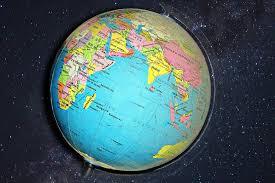 চিত্রের মাধ্যমে  আমরা কিসের  চিত্র দেখি ? লিখ।
মুল্যায়ন
সূর্য কি নক্ষত্র  ? কেন  লিখ।
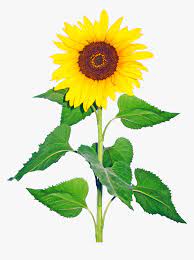 সূর্যের কয়টি গ্রহ  ? লিখ।
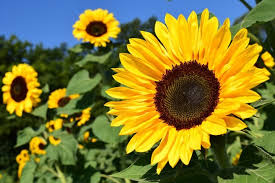 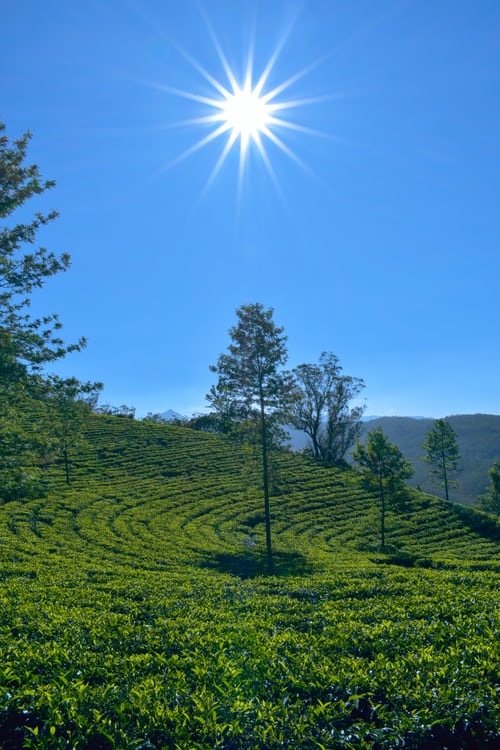 সূর্যের কাছের গ্রহ এর নাম ? লিখ ।
বাড়ির কাজ
সূর্য কি ? লিখ। 
নক্ষত্র  কাকে বলে ? লিখ। 
সূর্যের গ্রহ গুলোর নাম  লিখ ?
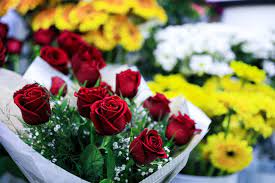 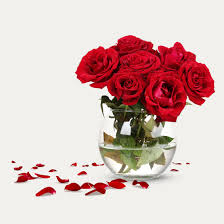 ধন্যবাদ
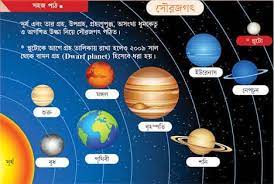